The Chemistry of the Cell
Instructor: Dr. Mahmoud  A. Srour
Course:  Cell Biology  0202211

Reading:
Becker’s World of the Cell, 8th ed/ 2012. Chap 2, p. 18-36.
Lec # 4			Sat 22.09.2012
The Chemistry of the Cell
Five principles important to cell biology are discussed in this chapter
Characteristics of carbon 
Characteristics of water 
Selectively permeable membranes 
Synthesis by polymerization of small molecules 
Self assembly
“Carbon is the most important atom in biological molecules.”
Vast majority of biological molecules are carbon-containing

An understanding of basic organic chemistry is important for understanding cell biology
Covalent bonds
Molecules:  composed of atoms that are linked to one another through covalent bonds
In covalent bonds, neighboring atoms share electrons in order to fill their outermost electron orbital
Electron configuration of some biologically important atoms and molecules
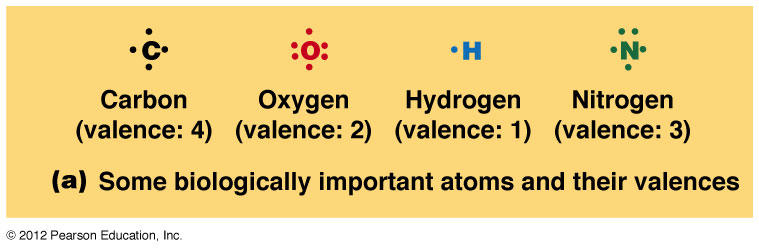 Figure 2-1A
Figure 2-1B-D
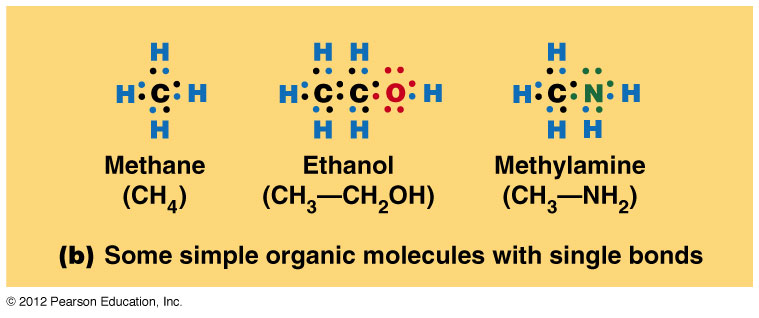 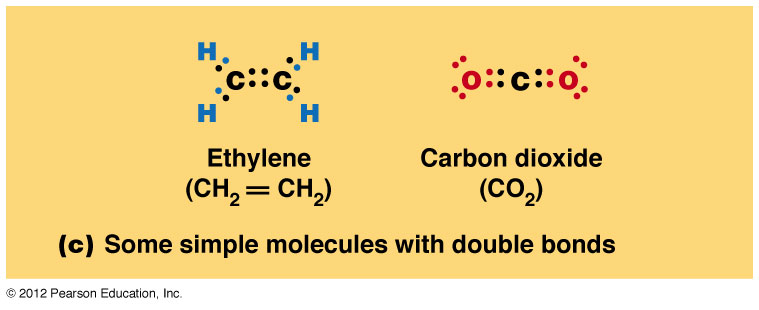 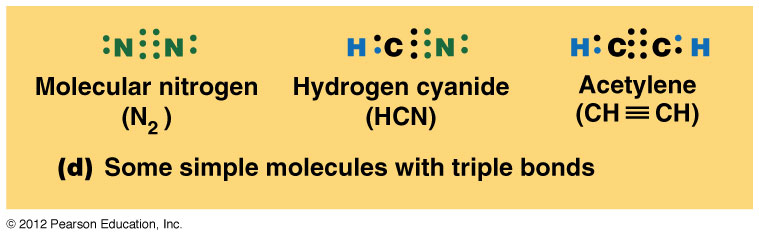 Carbon-Containing Molecules are stable
It takes a lot of bond energy to break covalent bonds

Bond energy = amount of energy required to break 1 mole of bonds. Bond Energy is Measured in cal/mol,
 
One calorie is the amount of energy needed to raise the 	temperature of 1 g of water by 1ºC.
Bond energies of covalent bonds
A lot of energy is needed to break covalent bonds
C-C, 83 kcal/mol
C-N, 70 kcal/mol
C-O, 84 kcal/mol
C-H, 99 kcal/mol

Double and triple bonds are even harder to break
C=C, 146 kcal/mol
C≡C, 212 kcal/mol
Energies of biologically important bonds
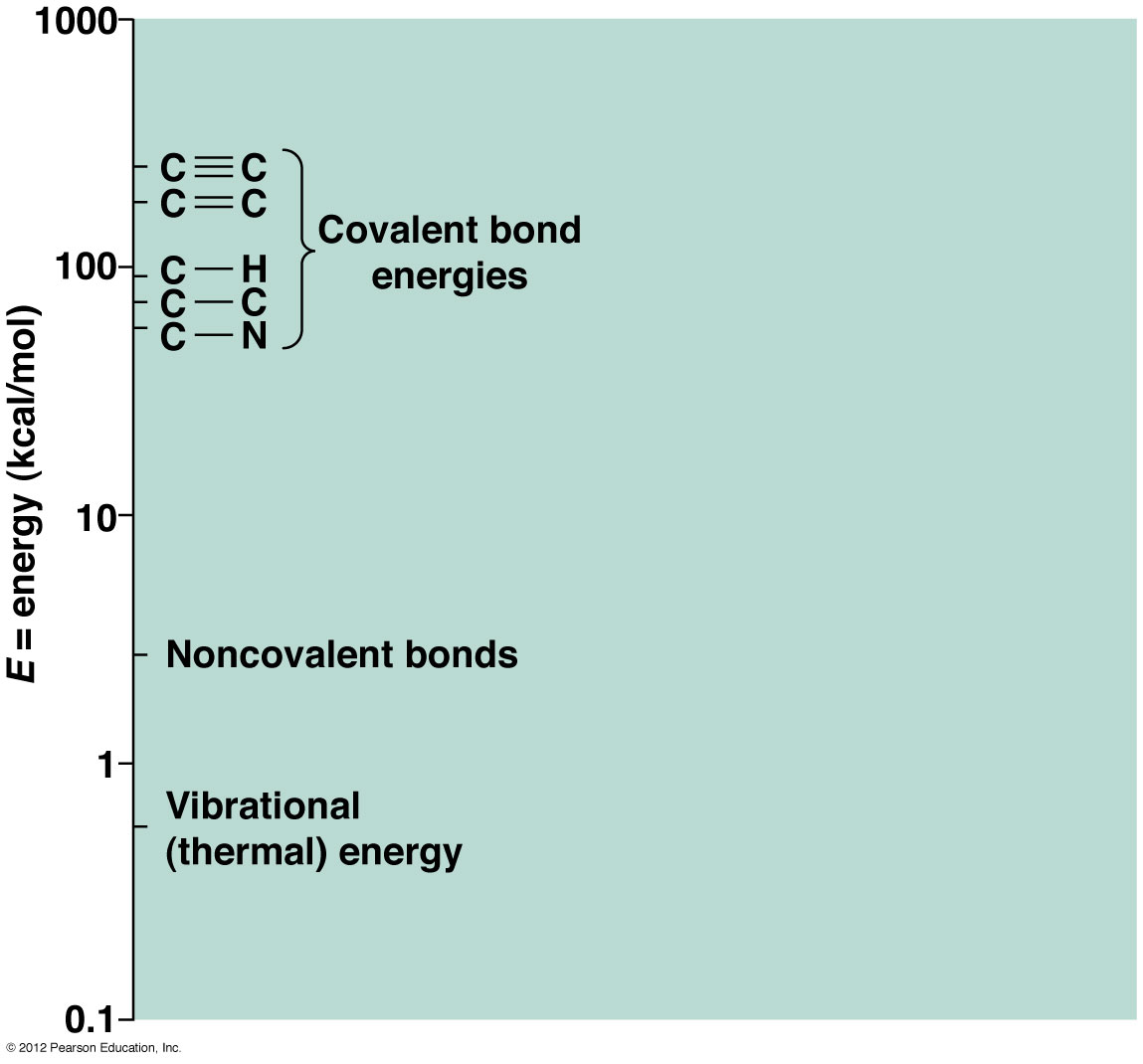 Notice that 
covalent bonds are 
much more stable 
than non-covalent 
bonds
Figure 2-2
Relationship between energy and wavelength for electromagnetic radiation
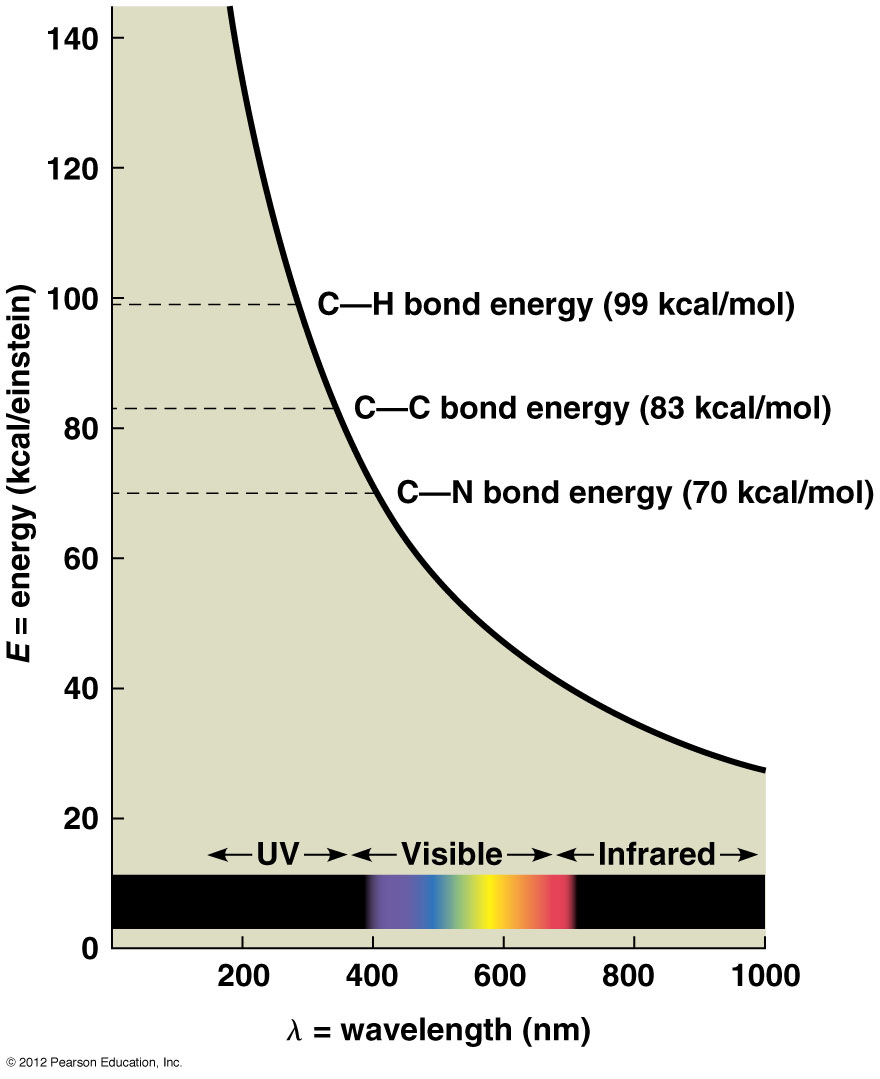 Energy of light is inversely
proportional to the wavelength


Notice that visible light poses no threat
to covalent bonds. UV light does!
Figure 2-3
Diversity of Carbon-Containing Molecules
The principal atoms found in biological molecules are C, H, O, N, and less frequently S and P

The way in which these atoms are arranged within a molecule greatly affects the functioning of these molecules.
Hydrocarbons
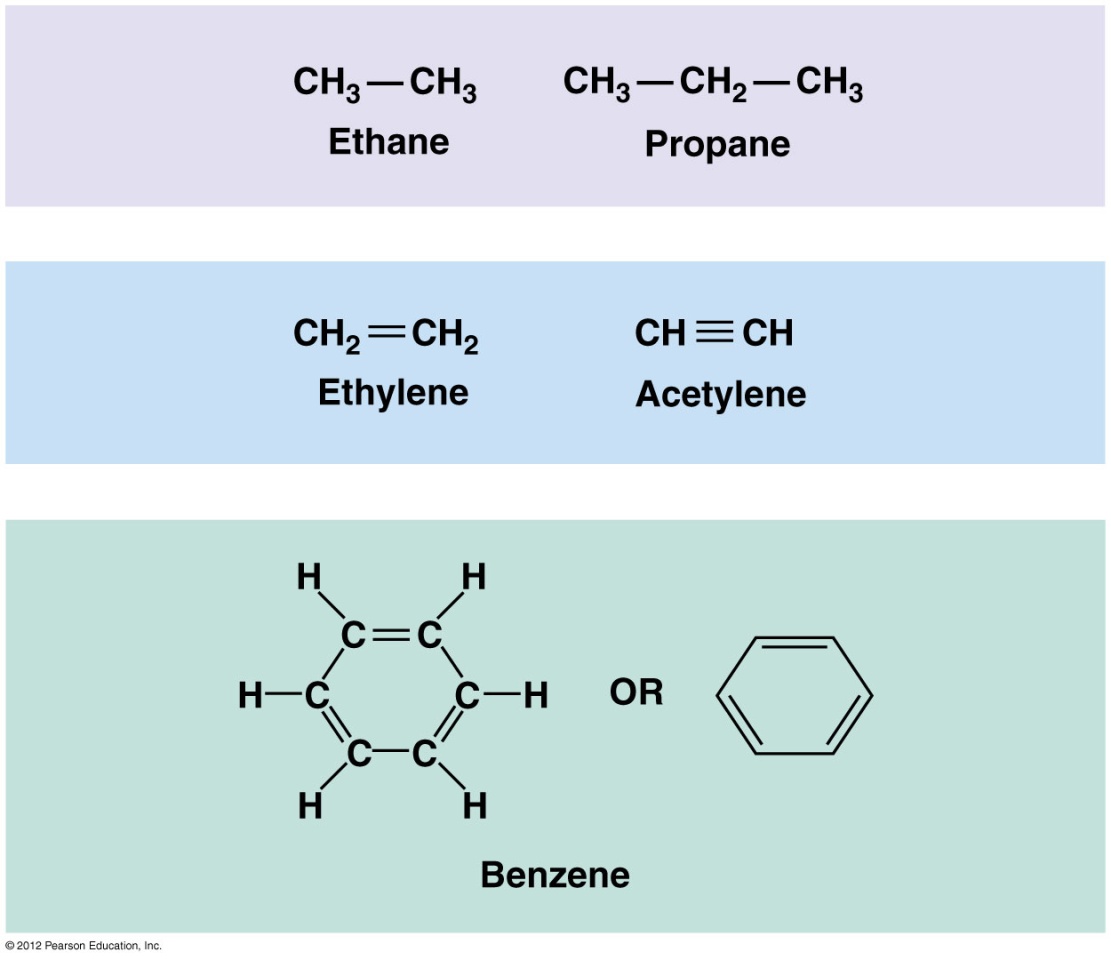 Comprised entirely of C and H atoms as part of chains or ring structures

Insoluble in water
Figure 2-4
Common Functional Groups
Functional groups on carbon-containing molecules confer water solubility and chemical reactivity to the molecules in which they are found
Common Functional Groups
Carboxyl and phosphoryl groups:  ionized at near-neutral pH of most cells to give them a negative charge.

Amino groups: protonated to give them a positive charge.

Hydroxyl, sulfhydryl, carbonyl, and aldehyde groups are uncharged, but still polar.
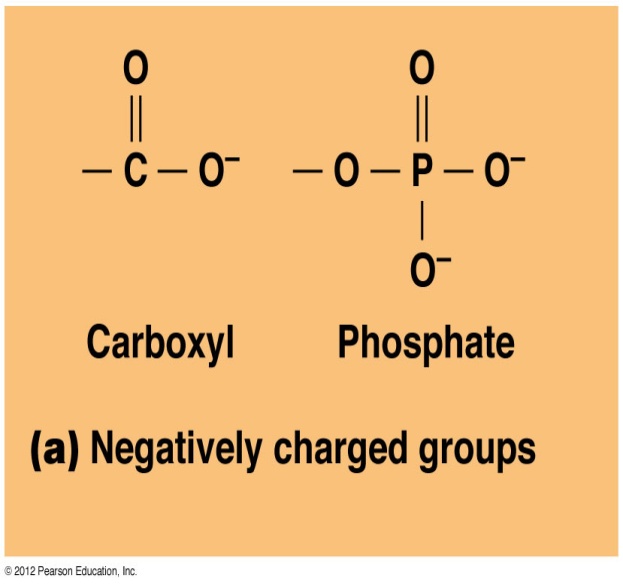 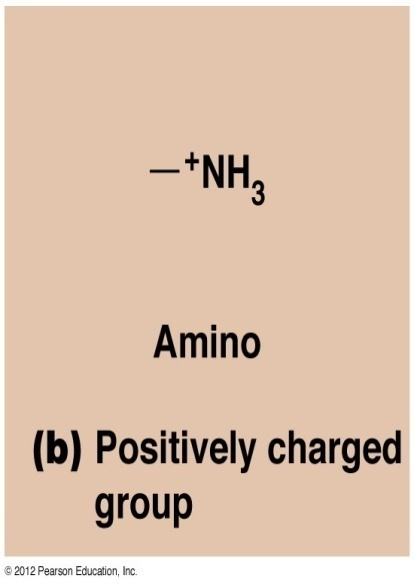 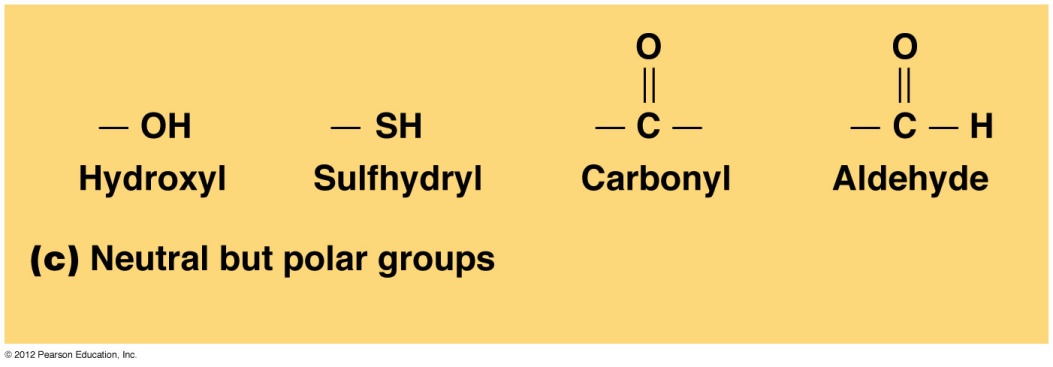 Figure 2-5A,B
Carbon-Containing Molecules Can Form Stereoisomers
C has a tetrahedral geometry
	i.e., it can form bonds with as many as 4 groups

If a C atom forms bonds with 4 different groups, it is called an asymmetric carbon

Molecules with asymmetric carbons can exist in different geometries or conformations
Stereoisomers
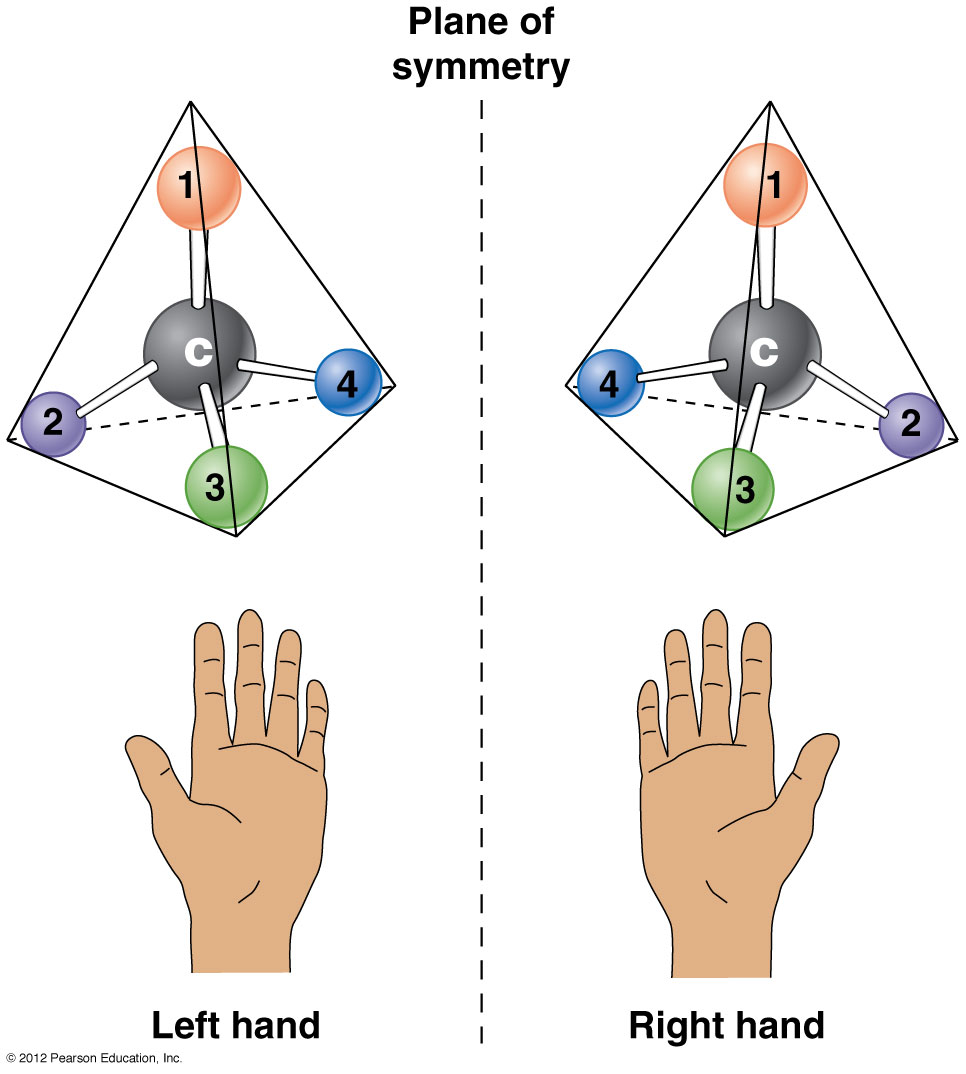 Stereoisomers have the 
same chemical formula, 
but their structures are 
mirror images of one 
another (like your hands).
Figure 2-6
Stereoisomers
How many asymmetric C’s are present in alanine?
The number of stereoisomers for a molecule with asymmetric C’s is 2n, where n is the number of asymmetric C’s.
Therefore, there are 2 stereoisomers of alanine.
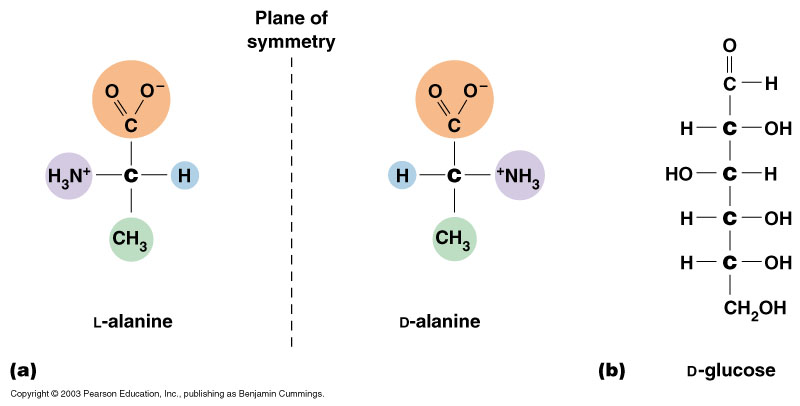 The 2 stereoisomers of alanine
Stereoisomers of Glucose
How many asymmetric C’s are present in glucose?
How many stereoisomers of glucose are there?
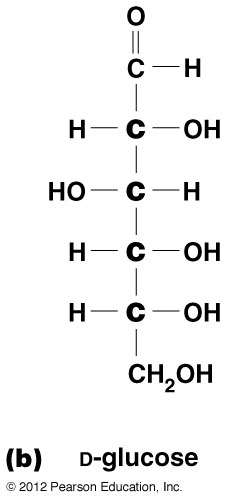 [Speaker Notes: D-glucose is one of 16 isomers or 2E4 possible isomers.]
The importance of water
Water has an indispensable role as the universal solvent in biological systems
Water makes up 75-85% of a cell’s weight
Most cells exist in an aqueous extracellular environment
Its chemical characteristics make water indispensable for life
Water Molecules are Polar
Polarity:  uneven distribution of charge within a molecule

In H2O, the O is electronegative; i.e., it draws electrons toward it
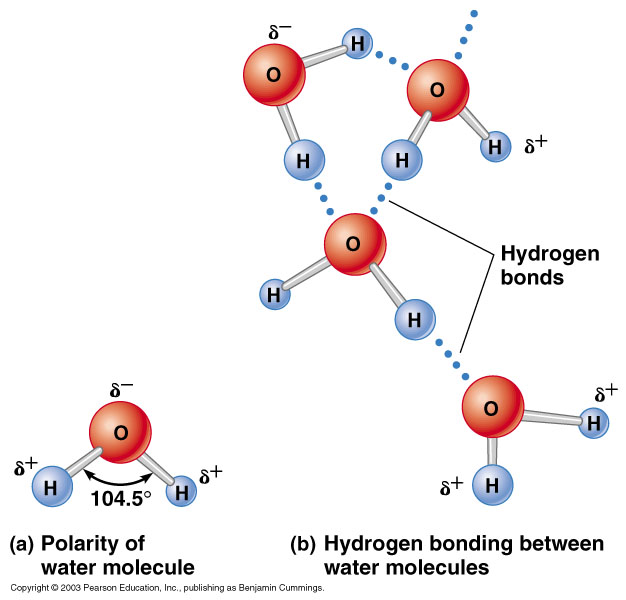 The tendency of water molecules to form H-bonds contribute to Water’s main properties
Cohesion/cohesiveness of water molecules: accounts for:
High surface tension of water 
High specific heat
High heat of vaporization
Expansion of water upon freezing
[Speaker Notes: Cohesion is the attraction between molecules of the same kind.
Adhesion: clinging of one substance to another

Cohesion is the attraction between molecules of the same kind]
Hydrogen-Bonding Between H2O Molecules
Walking on water
The high surface tension of water enables insects like this water strider to walk on the surface of a pond without breaking the surface.
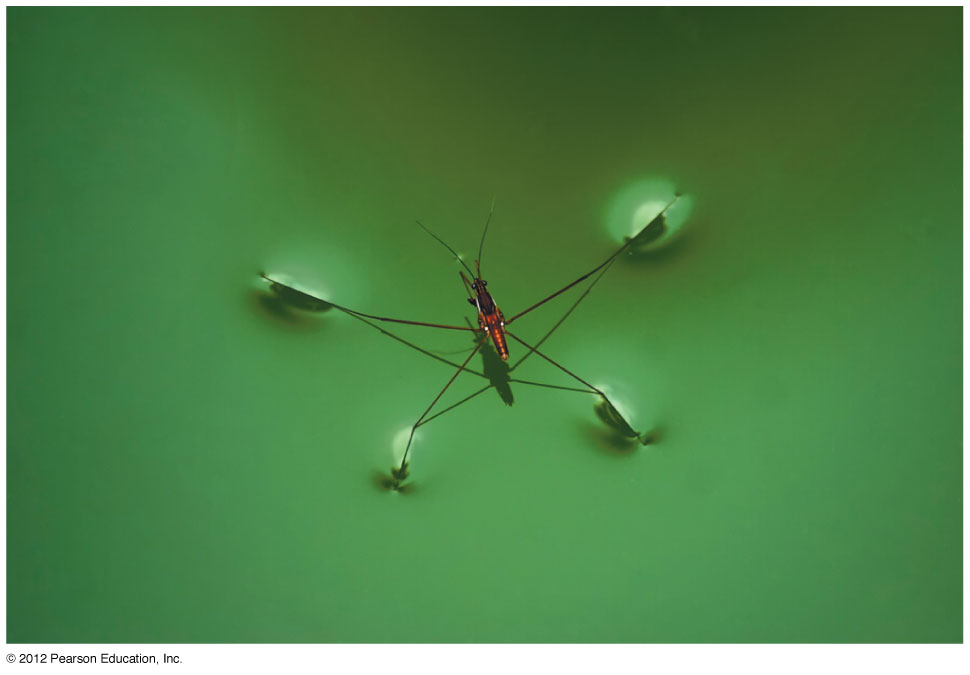 Figure 2-9
Water is an excellent solvent
Hydrophilic molecules – dissolve readily in H2O
		e.g.	Salts (such as NaCl)
			Ionized molecules (such as those with 				carboxyl, phosphoryl, or amino functional groups)
			Positively or negatively charged molecules 			(such as those with hydroxyl, carbonyl, or aldehyde 			functional groups)
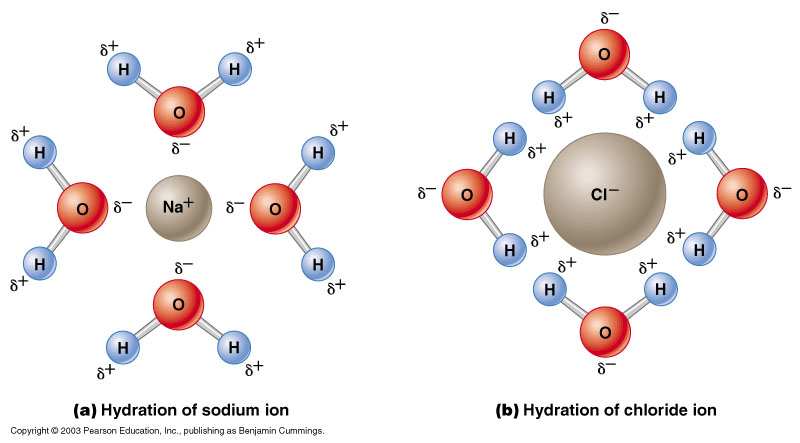 H2O molecules disrupt electrostatic interactions between ions 
in salts, forming spheres of hydration around each ion.
Solubility of Substances in H2O
Hydrophobic molecules – insoluble in H2O

	Contain no polar regions; will not interact electrostatically with H2O molecules

	Tend to unite with one another; excluded by H2O
The importance of Selectively Permeable Membranes
Cells cannot function as closed systems; must exchange with the extracellular environment 

Exchange is not free, but is controlled

Cell membrane defines the boundaries of the cell and controls entry and exit of molecules and ions

Membrane is selectively permeable, allowing some things to pass but not others
Amphipathic nature of Membrane Lipids
Membrane is a bilayer, with hydrophobic
interior that serves as major barrier to
permeability
Charged or polar molecules are largely
prevented from crossing
Membrane Proteins
Membrane proteins are 
intermediaries between the 
intra- and extracellular spaces

Functions:

Transport proteins

Enzymes

Receptors

Ion channels
Membranes are selectively Permeable
Non-polar molecules pass through membrane easily

Polar or charged molecules do not unless they are very small (mw<100)

Examples of small molecules that can pass
		Small, non-polar:	O2, CO2
		Small, polar:	urea, ethanol, H2O

Examples of small molecules that can not pass (on their own)
		Ions:		Na+, K+, Ca++
The importance of synthesis by polymerization
String or polymer of small organic molecules (monomers)

Typically, linear arrays of monomers

Too large to cross a membrane; must be produced in the cell from monomers
Polymerization
The synthesis of a macromolecule from its smaller component monomers
Most Common Macromolecules in Cell Biology
Proteins:  polymers of amino acids

Nucleic acids (DNA, RNA):  polymers of nucleotides

Polysaccharides:  polymers of monosaccharides
Synthesis of Biological Macromolecules by polymerization
Figure 2-15
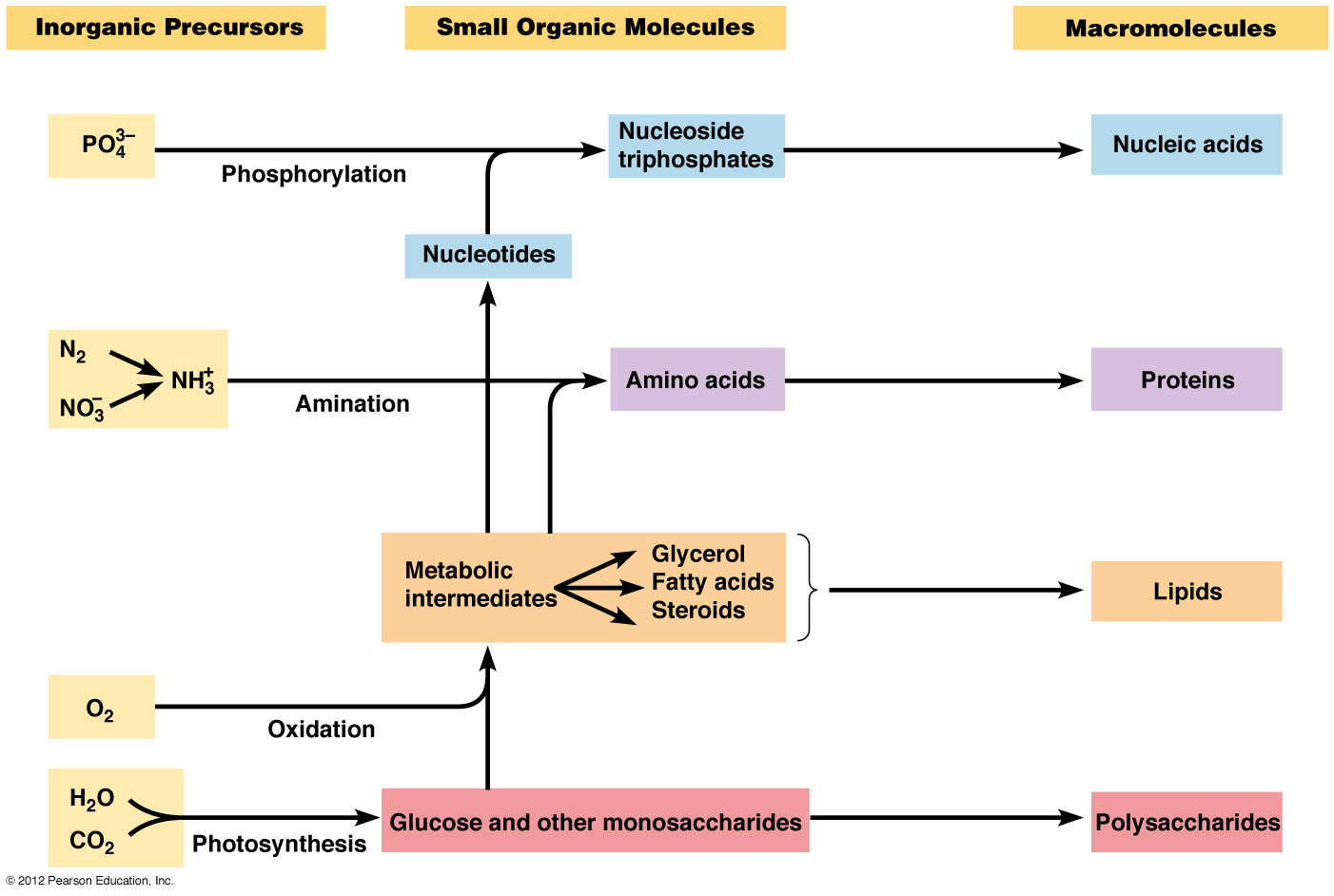 Figure 2-14
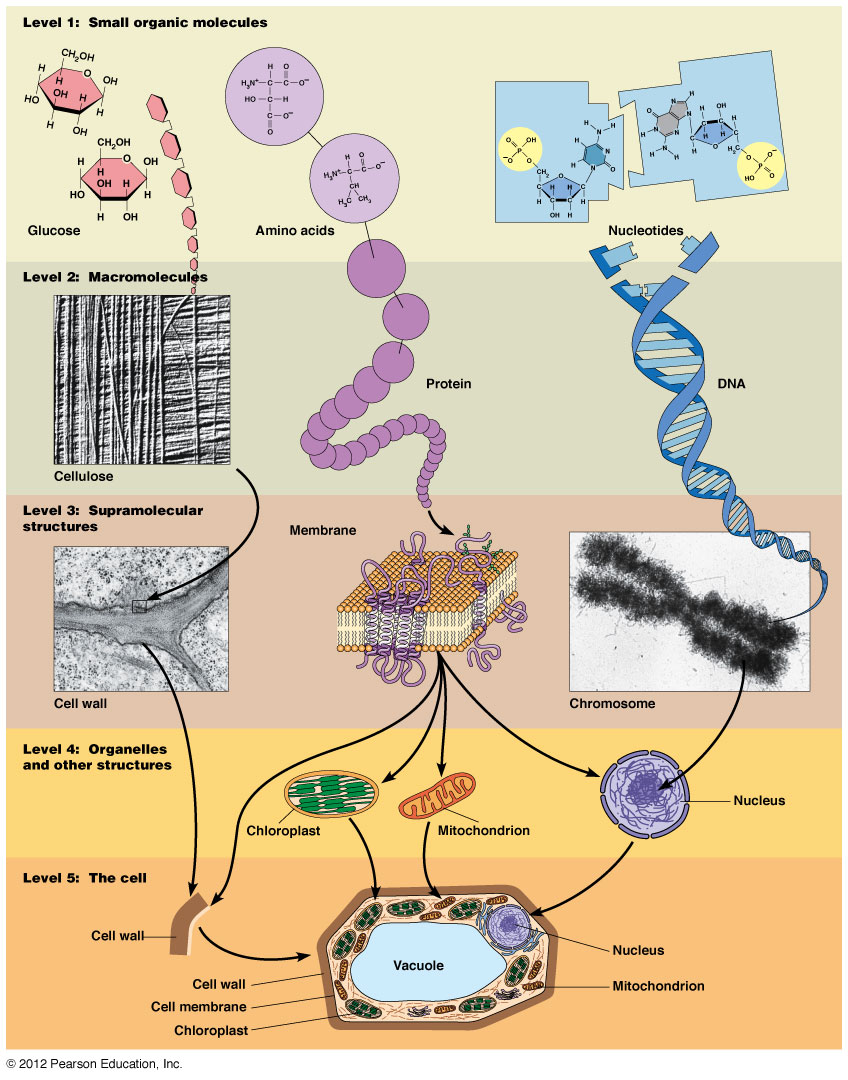 Hierarchy of Cellular Structures
What Do Macromolecules Do?
DNA and RNA contain genetic information (informational macromolecules)
		Primary function is a coding function

		DNA		mRNA		   Protein
	DNA contains instructions required for correct synthesis of all cellular proteins.  DNA “codes for” protein, with mRNA as an intermediary in the process.
	DNA is comprised of 4 different nucleotides (monomers).  The sequence of nucleotides within the linear strand of DNA determines the order of the amino acids that will be built into the protein.  
	Sequence of DNA is the code that determines the sequence of the protein.
What Do Macromolecules Do?
Proteins
	Multiple functions:
		e.g., enzymes, transporters, chaperones, structure
	Function is dependent upon sequence of amino acids

	20 different amino acids.  The sequence of aa’s in a protein determines how the protein folds and how the protein interacts with other proteins or with other cellular macromolecules.  

	Form dictates function.
What Do Macromolecules Do?
Polysaccharides
		Storage (starch in plant cells, glycogen in animal cells)
		What do they store?  Monosaccharides! for use when 	necessary
		Starch and glycogen are both polymers of 			glucose

		Structure (cellulose in cell wall of plants; chitin in insect 	exoskeletons and crustacean shells)
		Cellulose is also a polymer of glucose, but differs from starch in the way in which the glucose monomers are linked together. 

		Chitin is a polymer of N-acetylglucosamine 		(GlcNAc)
Polysaccharides
GlcNAc = N-acetylglucosamine
MurNAc = N-acetylmuramic acid
A Generic Model of Polymerization
Condensation Reaction

All macromolecules are synthesized by addition of one monomer at a time to the growing polymer in a reaction called a condensation reaction.

H2O is released in the process.  In order for this to occur, the last monomer at the end of the growing polymer must present a reactive H, and the incoming monomer must present a reactive –OH group.
A Generic Model of Polymerization
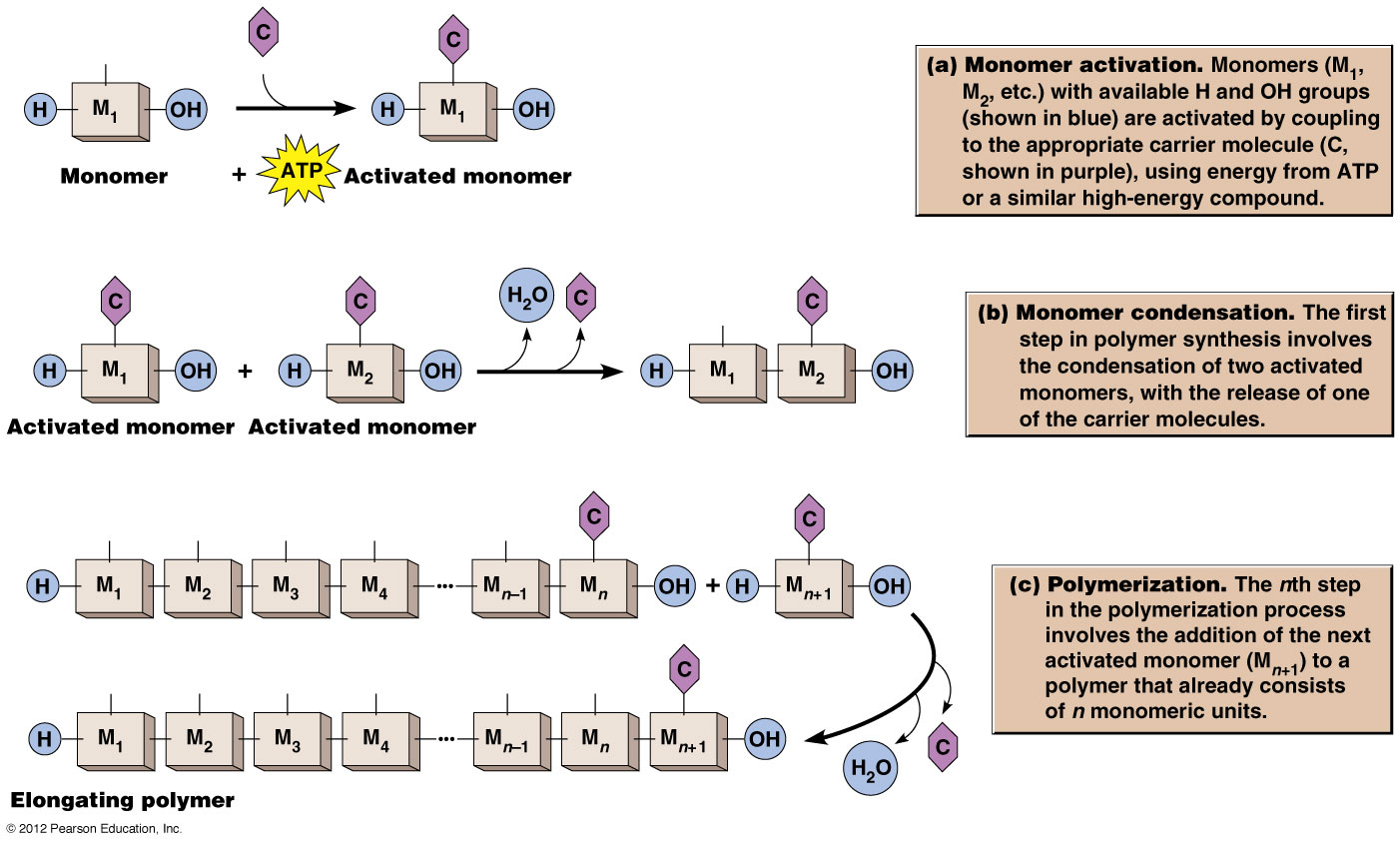 H2O is released during the condensation reaction that covalently 
joins 2 monomers
Figure 2-17
*An Aside:  What is ATP?
Adenosine triphosphate

A high energy compound

The 2 phosphoanhydride bonds are high-energy, i.e., much energy is released when they are broken or hydrolyzed.

Energy from ATP hydrolysis drives chemical reactions; in this case, the coupling of a monomer to its carrier molecule
The Self-Assembly of Proteins
Proteins are formed from sequential condensation reactions, each adding a new amino acid to the end of the growing chain.

Resulting linear chain of aa’s is called a polypeptide

Spontaneous intramolecular interactions occur between different regions of the polypeptide, causing the polypeptide to fold into the functional form of a protein

Spontaneous folding is an example of self-assembly

Information for proper folding (and hence function) is inherent in the amino acid sequence!
Self-Assembly of Proteins
Spontaneous self-assembly occurs under normal cellular conditions and gives rise to a protein in it’s functional, native form

Changing the cellular environment by:
		increasing temperature
		altering pH
		addition of chemical
    can cause the protein to unfold or denature, resulting in loss of function

Return to normal cellular conditions allows for renaturation and MAY lead to restoration of protein function
Denaturation/Renaturation
Denaturants are sufficient to disrupt non-covalent bonds, which are 
the primary type of intramolecular interactions involved in protein 
folding

Reducing agents (e.g., b-mercaptoethanol) are required for breaking 
covalent disulfide bridges formed between sulfhyryl groups of 2 
cysteine residues within a protein
Spontaneous Self-Assembly Can Occur Co-Translationally
Multimeric Proteins Are Assembled Post-translationally
Multimeric proteins:  made up of more than one polypeptide

Each polypeptide is synthesized independently of the others

Each polypeptide will become one subunit of the protein complex

Subunits must be assembled to form the final functional protein complex
Chaperones and “Assisted” Self-Assembly
Chaperones:  proteins which function by binding specifically to sites within a nascent polypeptide chain

Chaperone binding inhibits non-productive protein folding
		 Non-functional structures

Structures that can not interact with other subunits to form a multimeric protein complex

Chaperones assist self-assembly in these cases
Self-Assembly of Supramolecular Structures
Ribosomes:  multiple RNAs and proteins

Membranes:  phospholipids and membrane proteins

Cell wall:  cellulose, other polysaccharides, proteins

Specific, sequential interactions between component molecules